Endometrial carcinoma
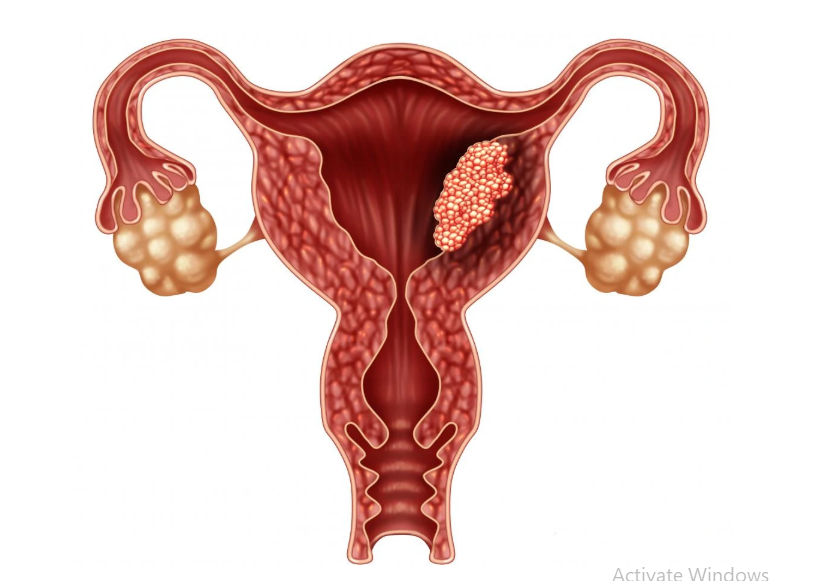 Dr Nighat Naheed
Assistant Professor
Benazir Bhutto Hospital 
Rawalpindi Medical University
MOTTO
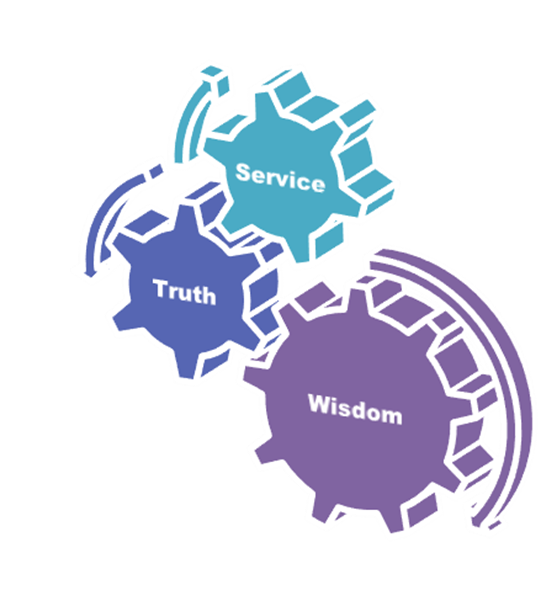 To impart evidence based research oriented medical education.To provide best possible patient care.To inculcate the values of mutual respect and ethical practice of medicine
VISION,THE DREAM TOMORROW
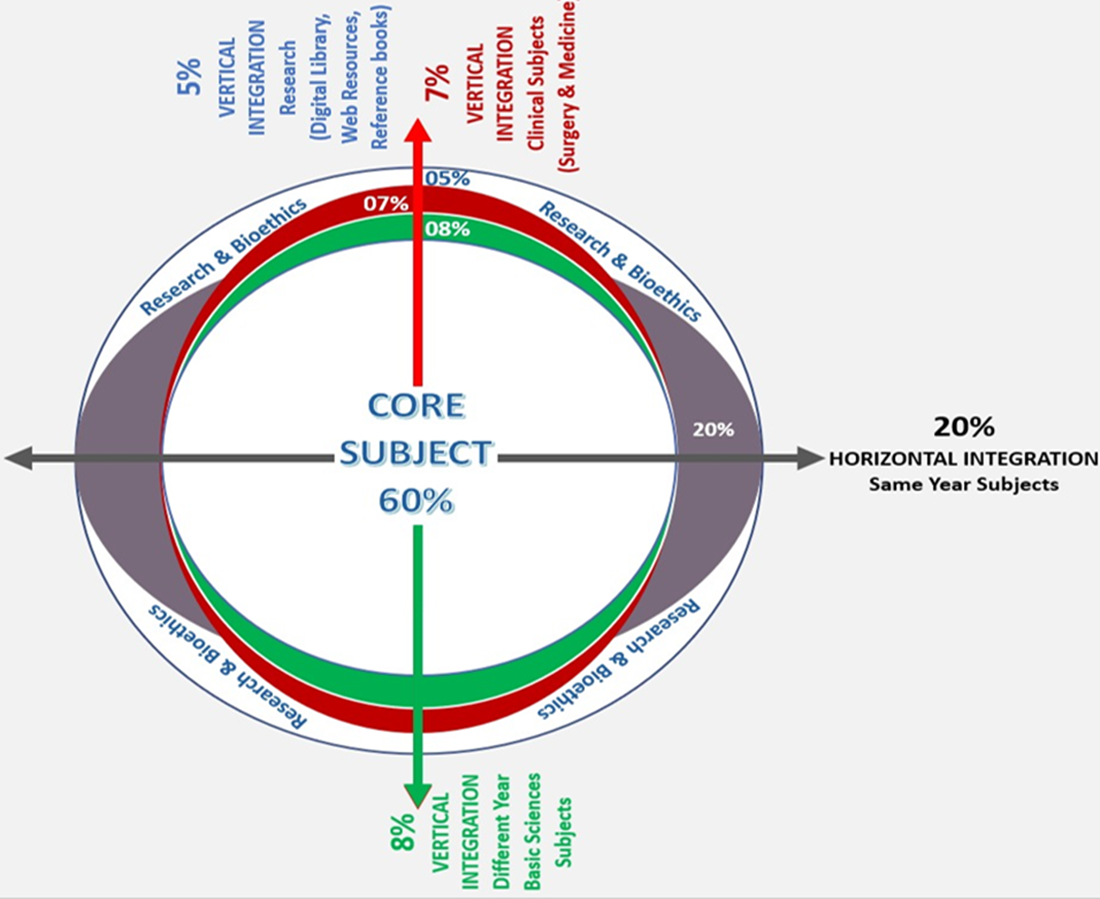 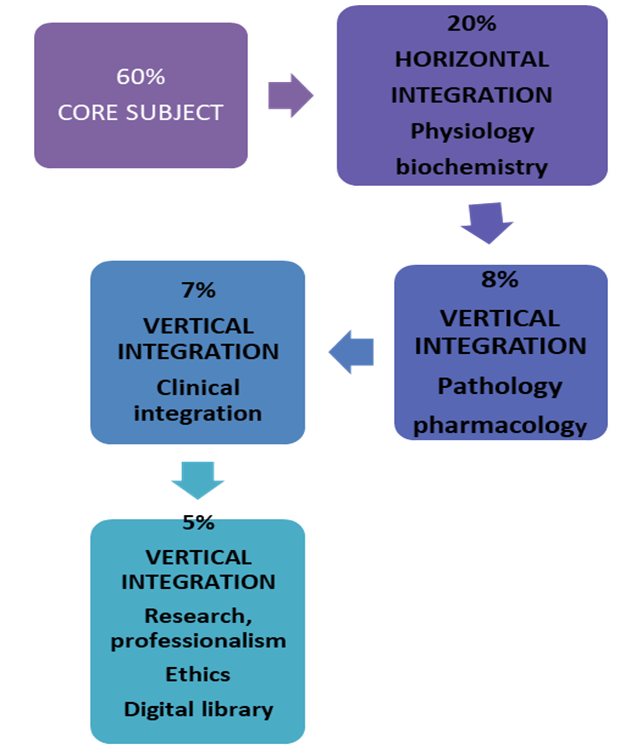 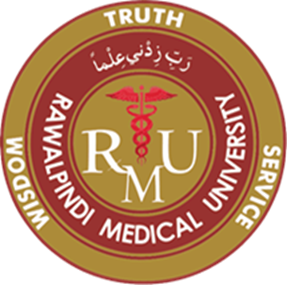 Question:1
A 65-year-old woman with a BMI of 32 presents with abnormal uterine bleeding. Endometrial biopsy confirms endometrioid adenocarcinoma. Which of the following is a known risk factor for endometrial cancer in this patient?
A. Obesity
B. Multiparity
C. Early menopause
D. Smoking
E. COCPs
Question:2
What is the most common presenting symptom of endometrial cancer?
A) Pelvic pain  
B) Postmenopausal bleeding  
C) Abdominal distension  
D) Weight loss  
E) Vaginal discharge
Question:3
What is the most common histological type of endometrial cancer?  
A) Serous carcinoma  
B) Clear cell carcinoma  
C) Endometrioid adenocarcinoma  
D) Mucinous carcinoma  
E) Squamous cell carcinoma
Question:4
A 63-year-old postmenopausal woman presents with vaginal bleeding for the past four months. Her medical history includes type 2 diabetes and chronic hypertension. She is not on hormone replacement therapy. Physical examination is unremarkable. What is the most appropriate next step in management?
A. Initiate hormonal replacement therapy
B. Perform a transvaginal ultrasound and endometrial biopsy
C. Schedule a follow-up in six months
D. Prescribe antibiotics for possible infection
E. Schedule a follow-up in three months
Question:5
A 57-year-old woman presents with postmenopausal bleeding. Transvaginal ultrasound reveals an endometrial thickness of 5 mm. What is the next best step in management?
A. Reassurance and routine follow-up
B. Endometrial biopsy
C. Initiate progesterone therapy
D. Repeat ultrasound in six months
E. Initiate estrogen therapy
Question:6
A 70-year-old woman is diagnosed with FIGO stage III endometrial cancer. What is the recommended treatment approach?
A. Total hysterectomy and bilateral salpingo-oophorectomy alone
B. Chemotherapy alone
C. Radiation therapy alone
D. Surgery followed by adjuvant chemotherapy and/or radiation therapy
E. Radiotherapy & chemotherapy combined
Question:7
What is the FIGO stage of endometrial cancer confined to the uterus?
A) Stage I  
B) Stage II  
C) Stage III  
D) Stage IV  
E) Stage 0
Question:8
A 58-year-old woman has postmenopausal bleeding. Biopsy shows endometrioid carcinoma. MRI reveals invasion into the cervical stroma, but no spread beyond the uterus.
What is the FIGO stage?
 A. Stage I
B. Stage II
C. Stage IIIA
D. Stage IIIB
Question:9
Which of the following is a protective factor against endometrial cancer?
A) Nulliparity  
B) Combined oral contraceptives  
C) Tamoxifen use  
D) High-fat diet  
E) Diabetes mellitus
Question:10
What is the most common site of metastasis in endometrial cancer?  
A) Liver  
B) Lungs  
C) Bones  
D) Ovaries  
E) Brain
Incidence
4th most common malignancy in females (breast, lung, bowel)
Most common gynaecological malignancy in UK
Age related : 95/ 100,000 
Life time risk: 1 in 46
Mean age : 62 
Approximately 25% occur before menopause
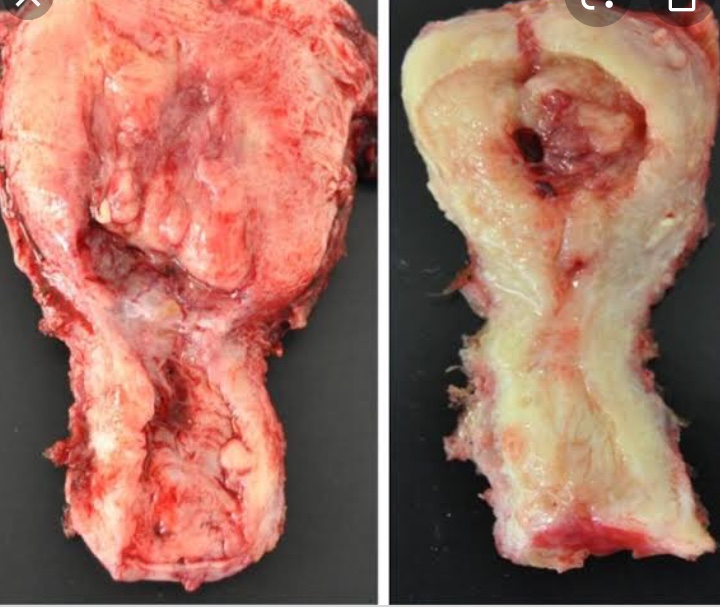 Classification
Type-1
Type- 2
Associated with hyperestrogenism
Associated with hyperplasia 
Perimenopause
Estrogen & progesterone receptors
Endometrioid & mucinous
Prognosis better
Not related to hyperestrogenism
Atrophic endometrium
Postmenopausal
Estrogen & progesterone receptors uncommom
Serous & clear cell
Prognosis: poor/aggressive
Adenocarcinoma/ endometrioid:     most common 
                                                                    80%

Adenosquamous :                                 15%

Papillary serous, clear cell carcinoma: 3-4%
Spread
Direct 
Lymphatics
Transtubal
Haematogenous (lungs)
RISK FACTORS
Obesity 
Diabetes 
Nulliparity
Early menarche and late menopause
Unopposed estrogen therapy
Tamoxifen therapy 
Family history colorectal & endometrial Ca 
PCOS : nearly 3 times increased risk for EC
PROTECTIVE FACTORS
Hysterectomy 
COCP
Progestin- based contraception 
IUCD & LNG-IUS
Pregnancy
Smoking
Increased coffee intake
Vegetable diet
Complex carbohydrates intake
Clinical Presentation
Postmenopausal bleeding or red flag : 5-10% 0f PMB have malignancy
Pre-menstrual: heavy, irregular, IMB
Advanced: abdominal pain, urinary dysfunction, bowel and respiratory symptoms 
Cervical smear: abnormal glandular cytology
Asymptomatic : < 5%
Abnormal bleeding 
             Postmenopausal
             Menorrhagia 
             Post-coital
             Intermenstrual 
Vaginal discharge 
            Blood stained 
            Excessive
            Purulent
Signs:   Pallor
Pelvic examination: 
Speculum 
               Cervix:  normal looking 
                             vaginal discharge
  Bimanual 
               uterus:           Size          (atrophic , normal, enlarged )
                                       Mobility:  mobile unless advanced stage 
Per-rectal 
Regional lymph node 
Breast examination
Diagnosis
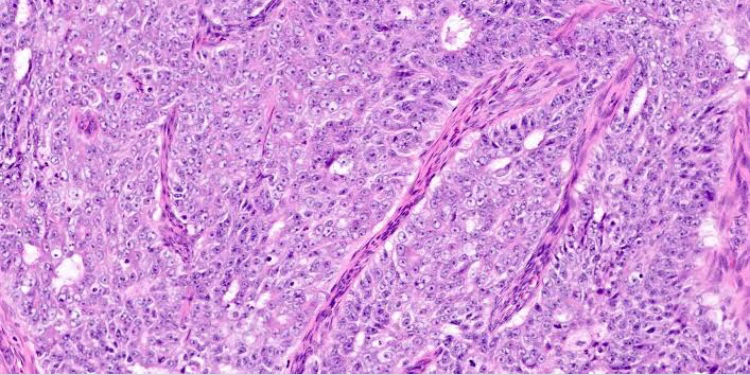 History 
Physical examination
Pelvic examination
Transvaginal ultrasound
Hysteroscopy & endometrial biopsy 
MRI 
Pap smear : not for diagnosis 
Abnormal pap smear : 1-5% cases of EC
Abnormal glandular cells of unknown significance (AGCUS)
Transvaginal ultrasound : suggestive finding
Endometrial thickness > 4 mm (Post menopausal)
Hyper-echogenic endometrium with irregular outline
Increased vascularity with low vascular resistance
Intrauterine fluid
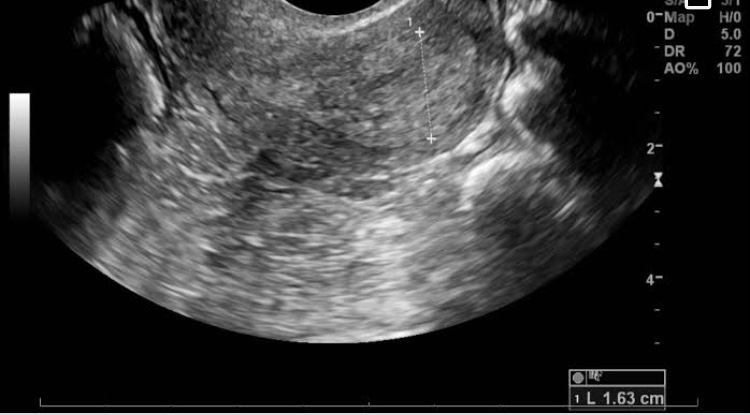 Pre-operative evaluation
Blood CBC, BSR, Urea & electrolytes, RFTs, LFTs
Urine: protein, sugar, pus cells
ECG
Chest X-Ray
Pelvic USG
Abdomin—pelvic USG
MRI
PET
Classification
The goals of the new FIGO 2023 staging system are to better define prognostic groups and create substages that indicate more appropriate surgical, radiation, and systemic therapies.
The changes incorporated in the new staging system provide a more evidence-based context for treatment recommendations and for the more refined future collection of outcome and survival data.
The updated 2023 staging of endometrial cancer includes the following components 
HISTOLOGICAL TYPE
TUMOUR GRADE
MYOMETRIAL INVASION 
LYMOHOVASCULAR SPACE INVASION (LVSI)
CERVICAL STROMAL INVASION
ADNEXAL INVOLVEMENT
UTERINE SEROSAL INVOLVEMENT 
LYMPH NODE STATUS
MOLECULAR CLASSIFICATION
Histopathological findings are central features of the 2023 revision of the FIGO staging of endometrial carcinoma.It is an important prognostic predictor in endometrial carcinoma.
Non-aggressive histological types
Aggressive histological types
Endometroid carcinoma (EEC), of low grade (Grades 1 and 2)
Endometroid carcinoma of high grade (Grades 3 and 4)
Serous carcinoma
Clear cell carcinoma
Mixed carcinoma
Undifferentiated carcinoma
Carcinosarcoma
Other unusual types such as mesonephric and gastrointestinal mucinous type carcinomas
STAGE 1
STAGE 2
STAGE 3
STAGE 4
GRADES
Well differentiated adenocarcinoma:  less than 5% solid growth, ( with easily recognizable glandular pattern ),  superficial invasion with little propensity for nodal spread.

 Moderately differentiated adenocarcinoma:  with partly solid growth <50%, showing well formed glands mixed with solids sheets of malignant cells.

 Poorly differentiated adenocarcinoma : with predominantly solid growth >50%( solid sheets of cell with barely recognizable gland with greater degree of nuclear atypia and mitotic activity), often deeply invasive and metastatic. 
 All non-endometrioid carcinoma classified as grade-3 irrespective of histological pattern.
Treatment
Treatment according to stages.
Stage 1 & 2
Surgery is the main stay of treatment.
Stage 1 & 2
Stage 1-A 
TLH + BSO > TAH +BSO
Sentinel LN biopsy can be taken.
Stage 1-B 
TLH + BSO > TAH +BSO
Sentinel LN biopsy should be taken.
Stage 1-C
Staging laparotomy 
Pelvic lymphadenectomy should be done.
Infracolic Omentatomy 
Radiotherapy should be given.
TAH + BSO
Stage 2
Staging Laparotomy
Pelvic lymphadenectomy should be done.
Radiotherapy should be given.
TAH + BSO
Stage 3
Maximum debulking surgery/Chemotherapy/Radiotherapy 
Pelvic + para - aortic lymphadenectomy should be done.
Cure rate 30%
Stage 4
Maximum debulking surgery / palliative treatment / Chemotherapy / Radiotherapy / Hormone therapy.
Pelvic + para - aortic lymphadenectomy should be done.
Cure rate 20%
Role of Radiotherapy
Women e- intermediate or high risk early stage disease considered to be increased risk of recurrence are often given postoperative adjuvant radiotherapy 
Moderate and high risk pt include:
 Ib, G3
Type ( serous papillary, clear cell) with myometrial invasion.
Grade 3 ,> 60 years with any myometrial invasion.
>50% myometrial invasion, grade 1/2 ,> 60 years.
Stage ll ( any grade).
Vault brachytherapy is used to prevent vault recurrence.
External beam therapy is used to treat parametrium and Pelvic side walls.
Role of Chemotherapy
Triple regimen, carboplatin, paclitaxel and doxorubicin is used for treatment of stage III and IV endometrial cancer.
Role of Hormonal Therapy
In exceptional circumstances where, due to extreme comorbidities or pt. choice, surgery or radiotherapy cannot be used, consideration may be given to the use of hormone treatment.
For advanced Endometrial Carcinomas especially those that are well differential, showing strong progesterone positivity and metastatic to lungs  hormonal therapy is reasonable choice and should always be considered.
The most commonly used agent is medroxy progesterone in high doses such as 200mg B.D or TDS fluid retention and heart failure are recognized complications. Other hormonal agents such as aromatase inhibitors have used with some efficacy.
Palliative Care
Palliation for women with endometrial cancer should be approached with MDT.
High dose progesterone and radiotherapy is used with palliative intent.
Recurrence of Endometrial Cancer
Most common site of relapse is vaginal vault. 
If previous surgery only then radiotherapy is the treatment.
If previous surgery + Radiotherapy then Surgery (pelvic exenteration is treatment)
For distant Metastasis (lungs) hormonal > chemotherapy. 

The prognosis for distant metastatic endometrial cancer is poor and management concentrates on symptoms control.
Biomedical ethics
Training of medical staff to early diagnose the disease.
Timely decision to refer the patient to a tertiary care hospital.
 Education of the patient and awareness of the disease.
Beneficence
The principle of beneficence is the obligation of the physician.

To act for the benefit of the patient.

Support a number of moral rules to protect and defend the right of others.

Prevent harm, remove conditions that will cause harm.

Help persons with disabilities, and rescue persons in danger.
Learning Resources:
Crosbie, Emma J., and Louise C. Kenny, editors. Gynaecology by Ten Teachers. 21st ed., CRC Press, 2024.

Baker-Rand H, Kitson SJ. Recent advances in endometrial cancer prevention, early diagnosis and treatment. Cancers. 2024 Mar 1;16(5):1028.
https://www.mdpi.com/2072-6694/16/5/1028
Thank You
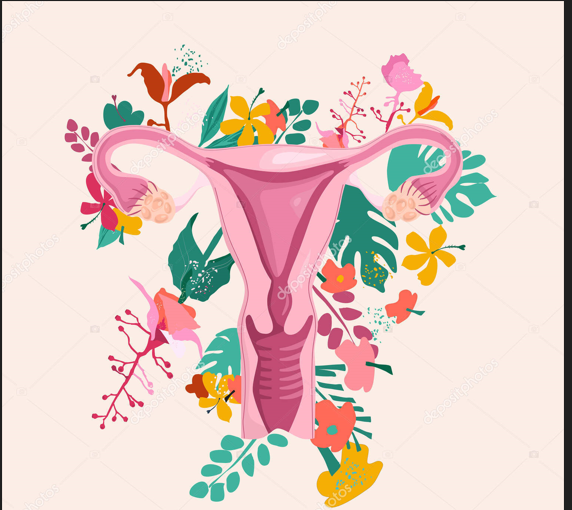